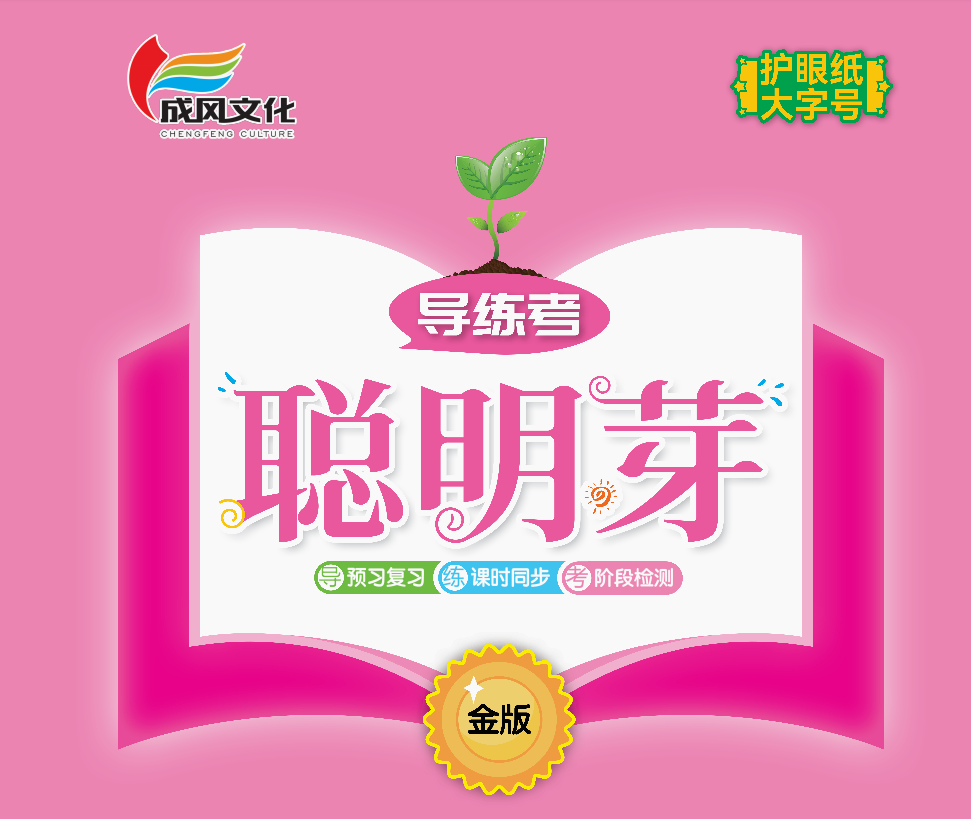 第七单元    阅读
14    文具的家
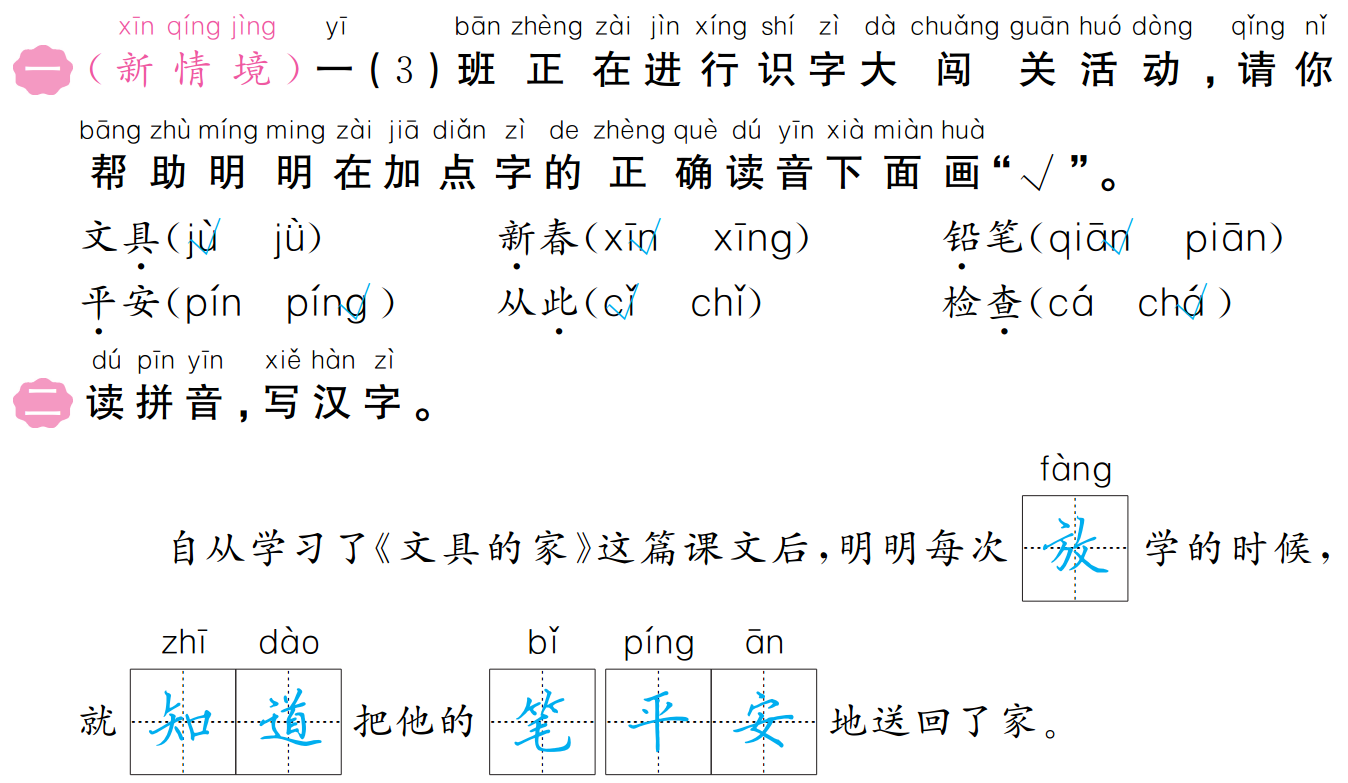 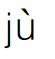 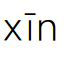 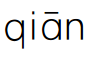 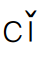 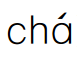 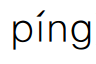 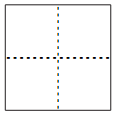 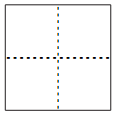 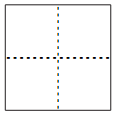 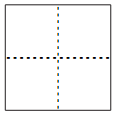 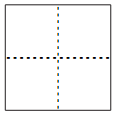 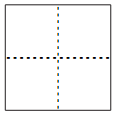 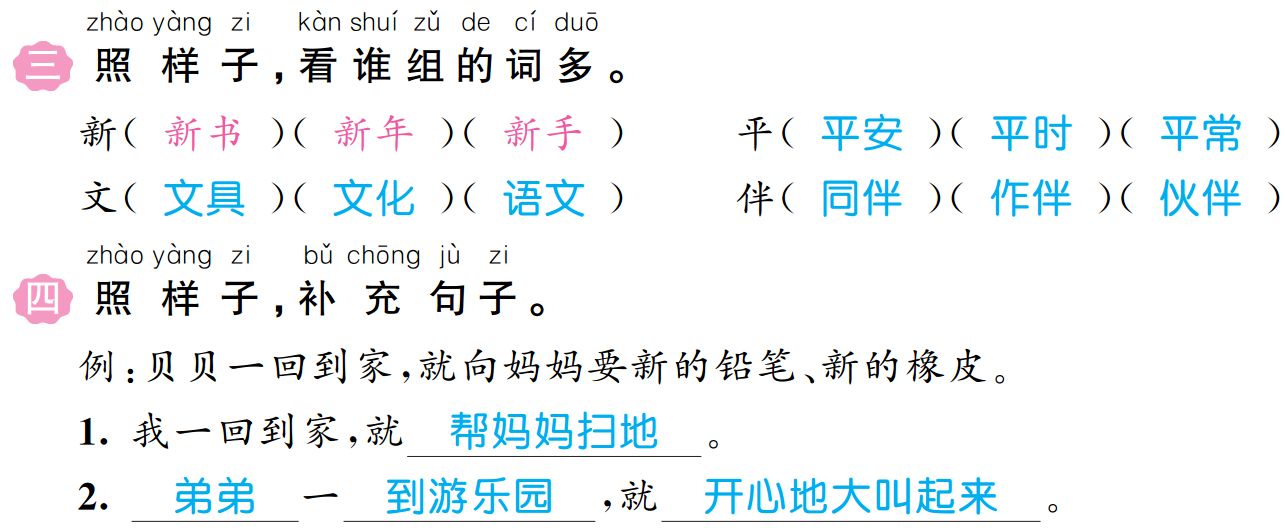 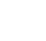 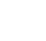 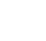 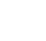 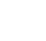 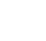 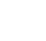 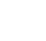 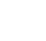 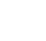 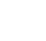 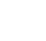 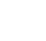 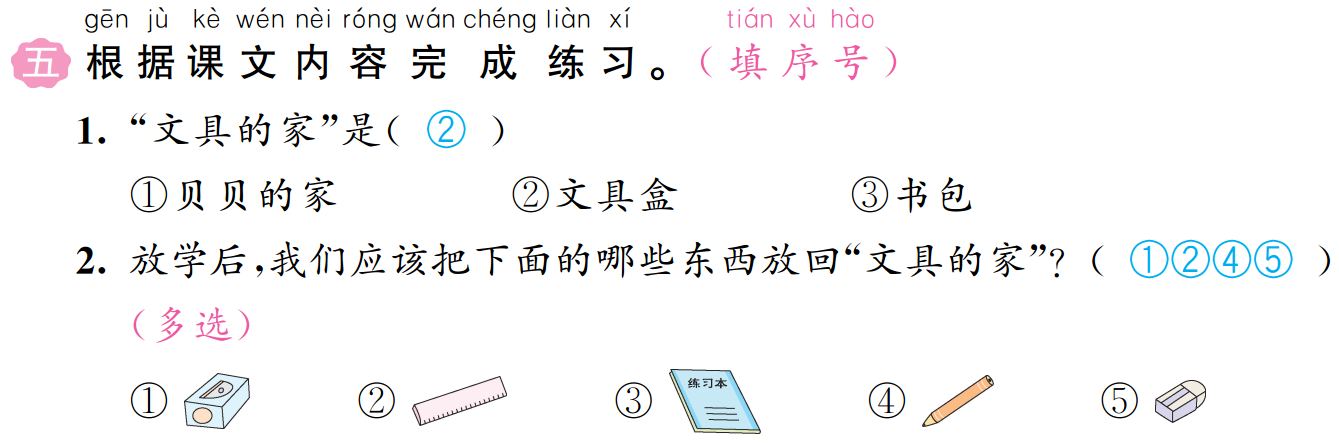 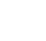 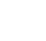 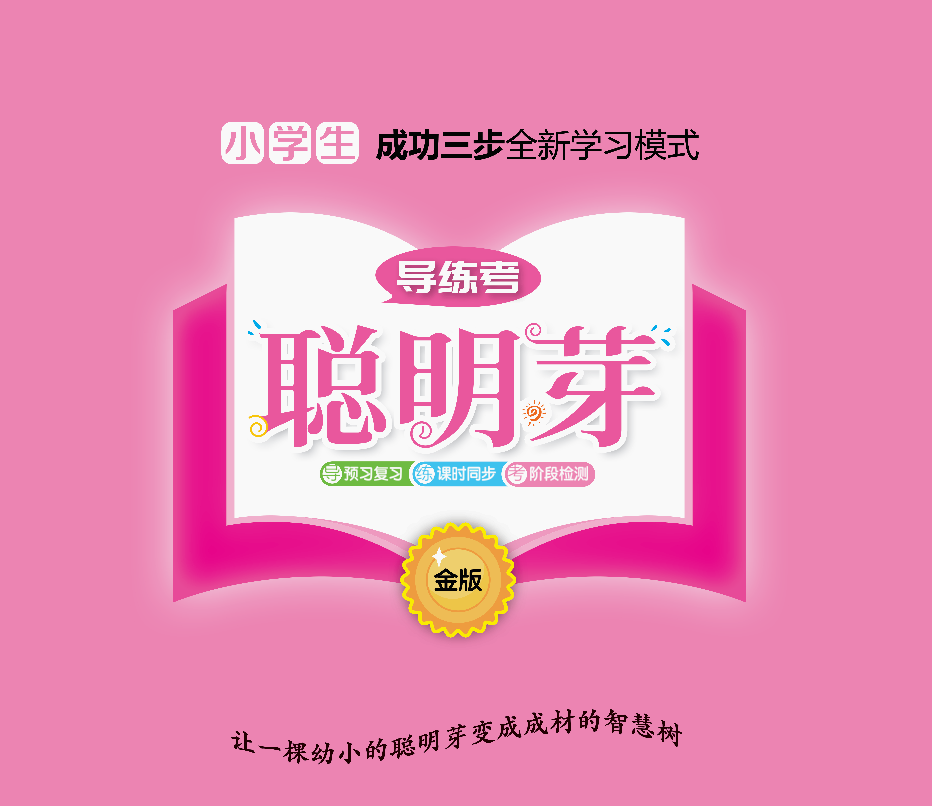